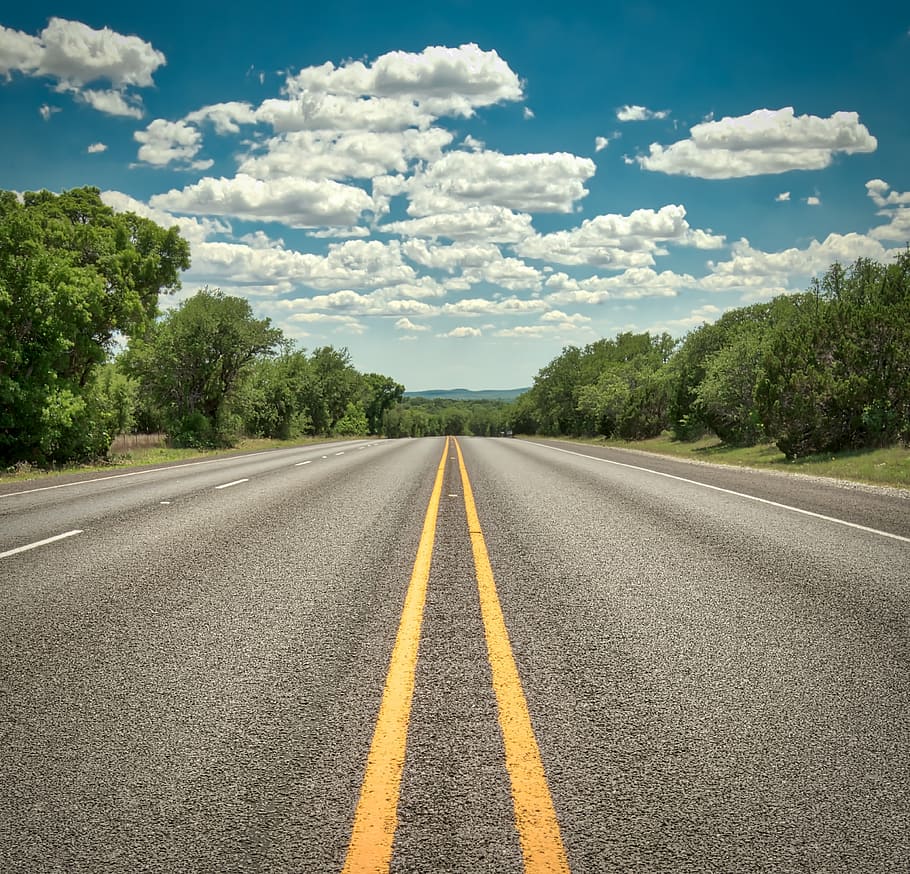 Getting Started, Moving Forward: Reflection & Revision for Online Equity
Sandy Haynes
Professor of Art History
Pasadena City College

Katie Datko
Director of Distance Learning & Instructional Technology
Mt. SAC College

Text Equivalent of Presentation
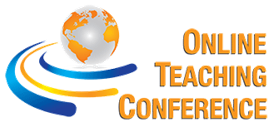 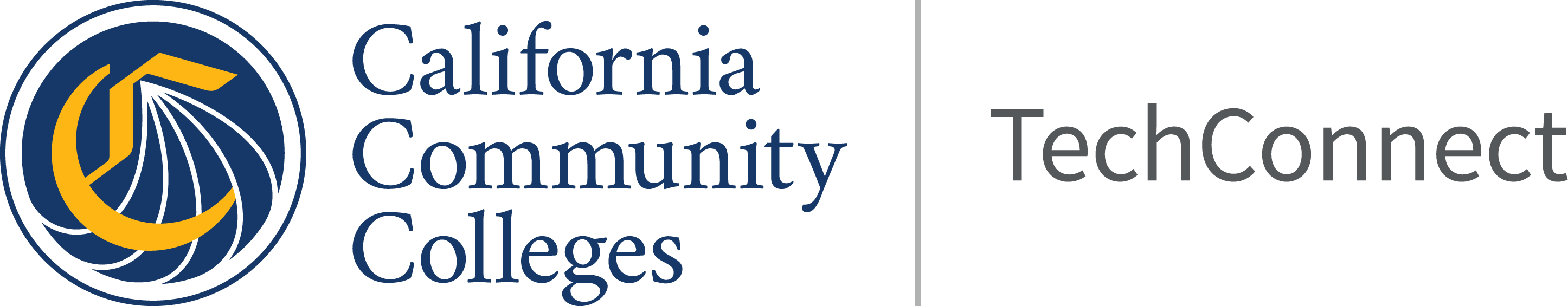 Presented by:
June 29 - July 1, 2022
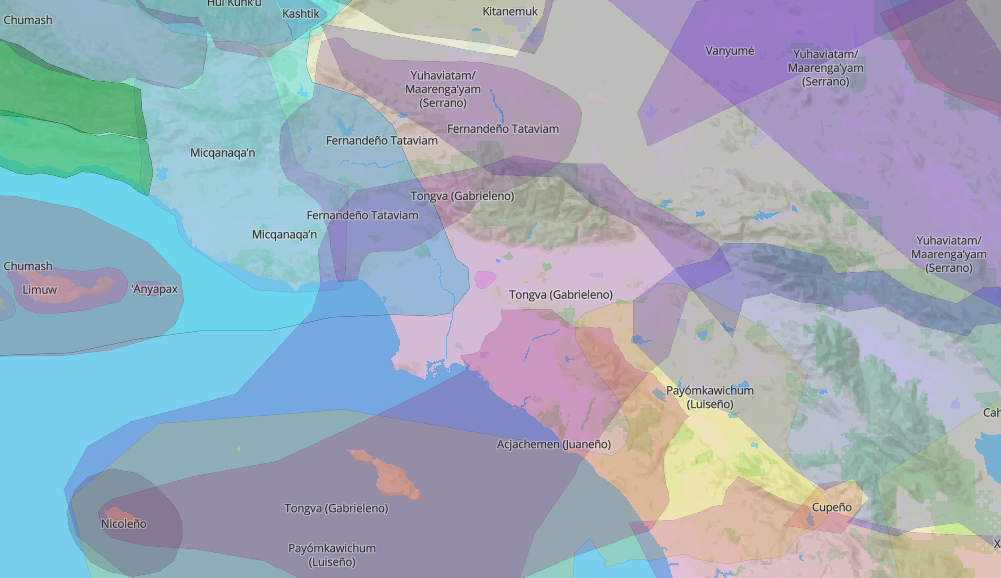 Statement of Land Acknowledgement
We acknowledge our presence on the traditional ancestral land of the Gabrielino/Tongva peoples who have lived and continue to live here. We recognize the painful history of genocide and forced removal. We honor and respect the Gabrielino/Tongva ancestors, traditional caretakers of this land, and their connection to this land.
Image Credit: NativeLandDigitalMap www.native-land.ca
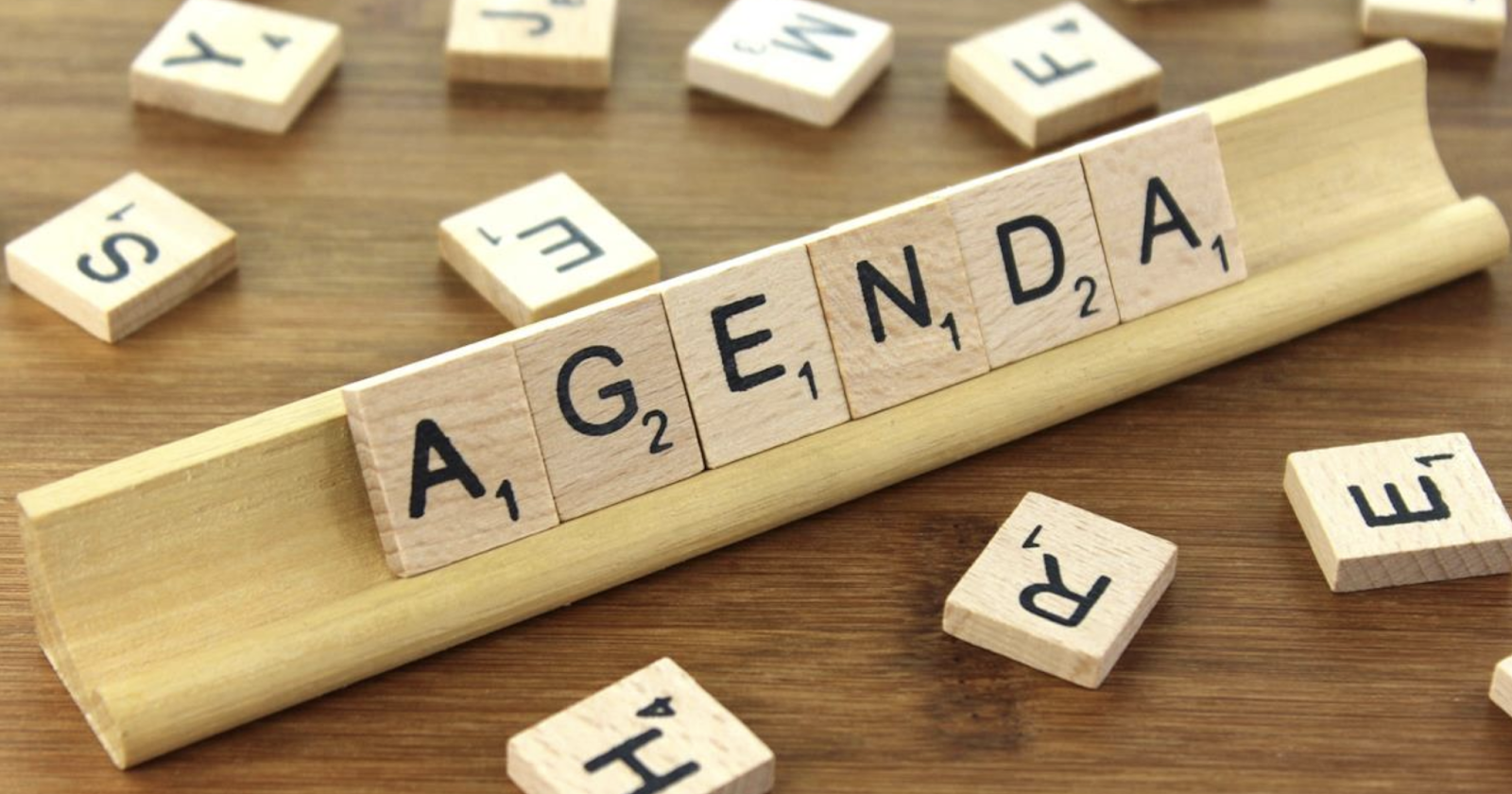 Agenda
Welcome
Equity Brainstorm
Equity & the CCCs
Equity & ACCJC
Equity in Online Classes – The Peralta Online Equity Rubric
Key Criteria for Course Design & Delivery
Key Criteria for Instructional Technology
Applications of the Peralta Equity Rubric
This Photo by Unknown Author is licensed under CC BY-SA
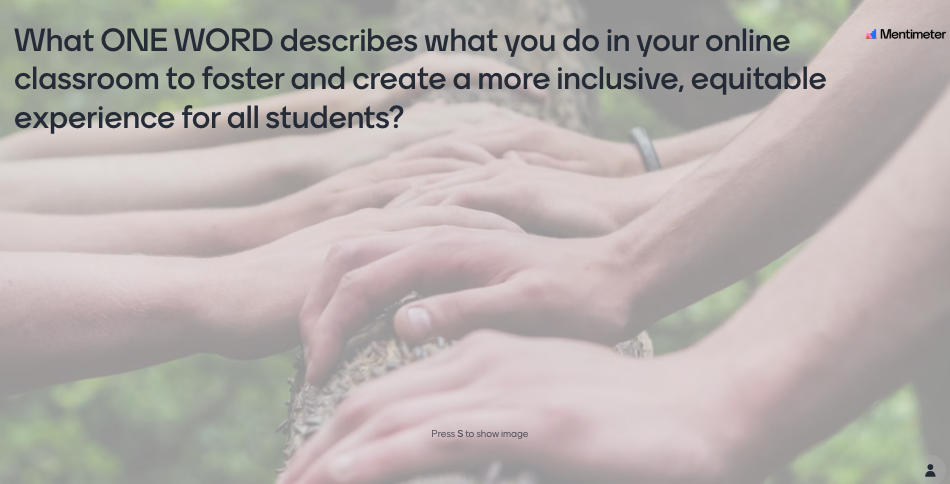 Mentimeter Brainstorm
Go to: www.menti.com
Enter code: 00 00 00 0https://www.menti.com/xxxx15356
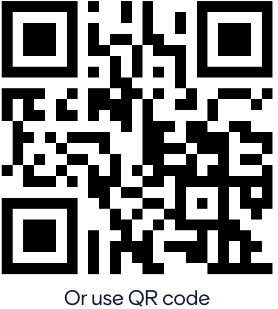 Image Credit: Shane Rounce on Unsplash
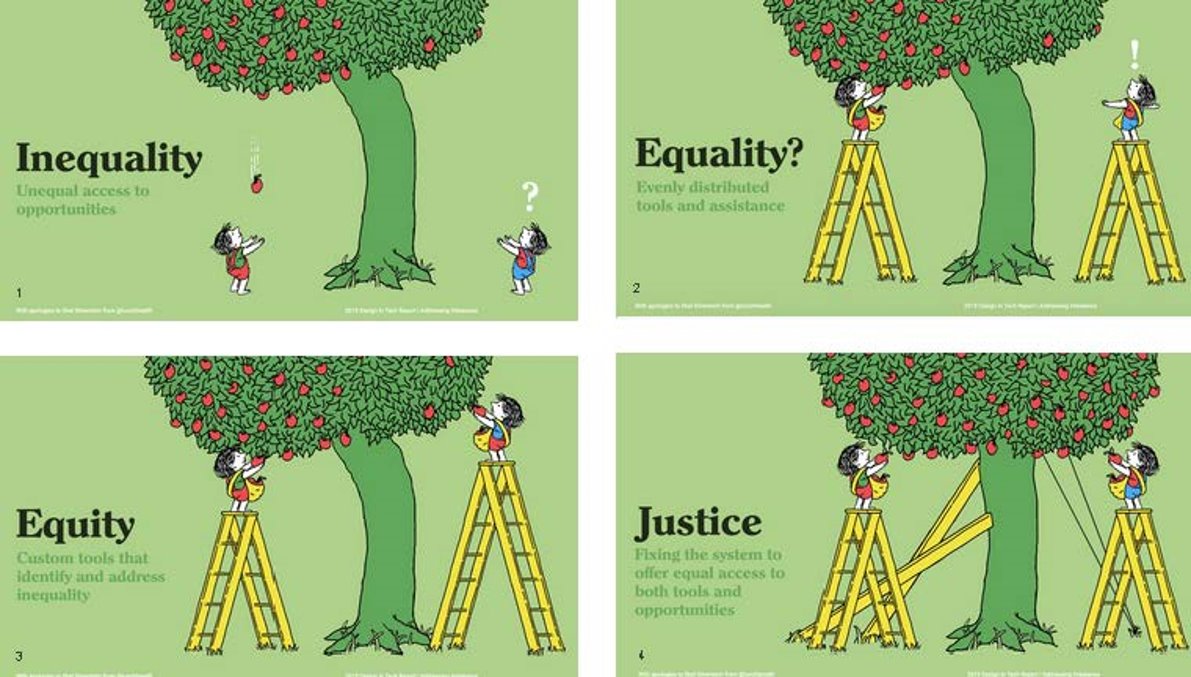 Equity, Diversity and Social Justice: Let’s Foster Them!
Image Credit: Design in Tech Report/
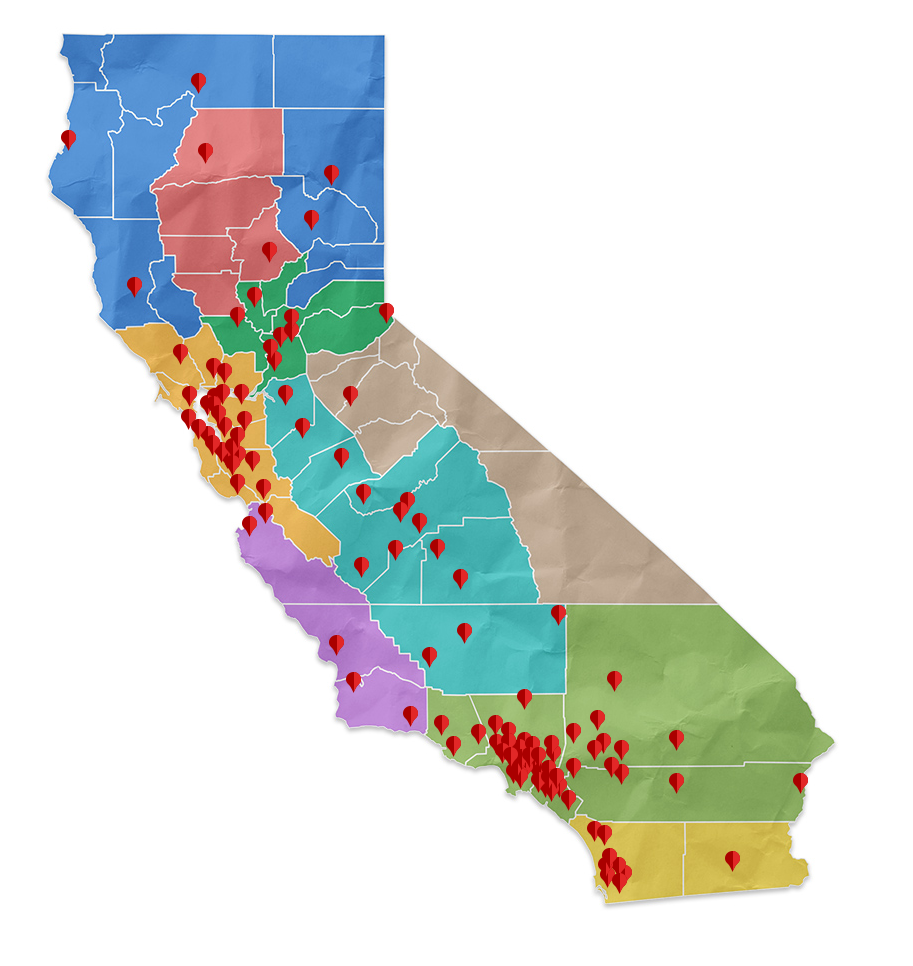 Our California Community Colleges: Some Quick Stats
115 Accredited CCCs
The largest higher ed system in the nation
2 million students per year
69% of our students are of diverse ethnic backgrounds
The CCCs offer over 10,000 online courses
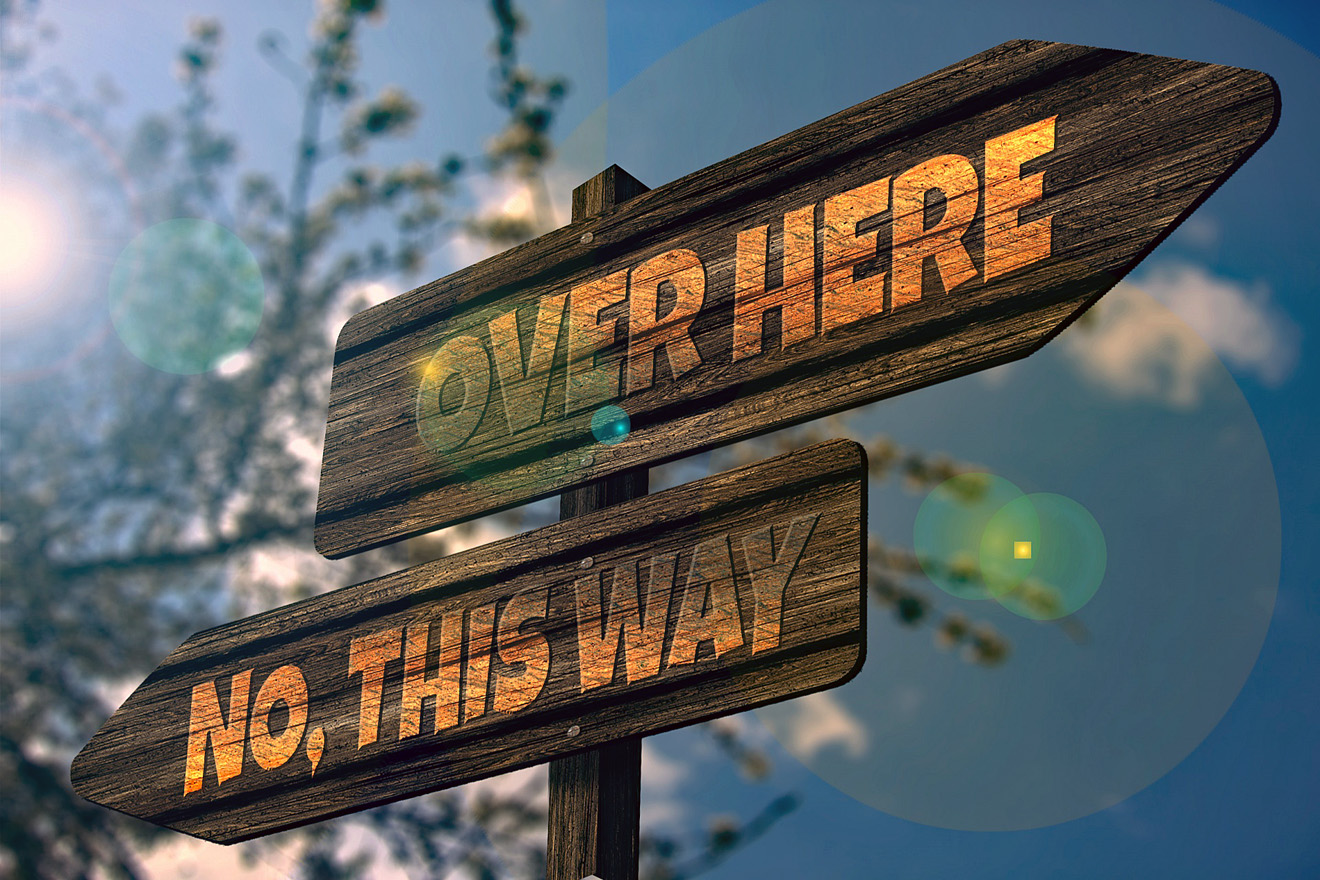 Equity : Limitations and Biases
Image Credit: Gerd Altmann, CCO Public Domain
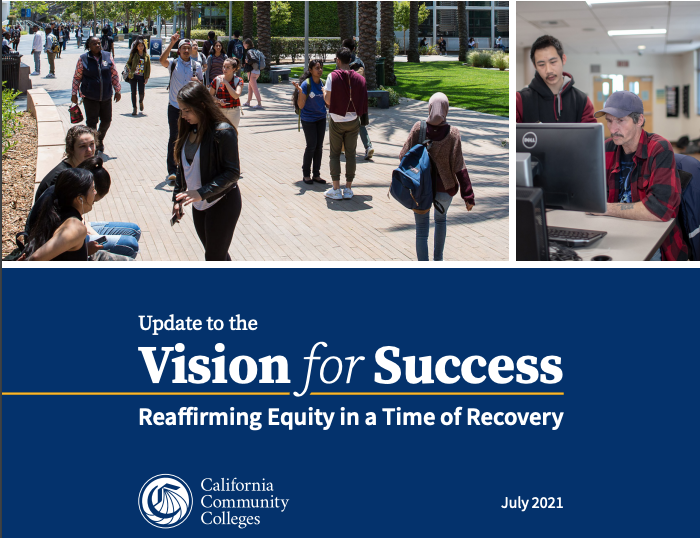 Equity & the ACCJC Vision for Success: 2021 Revision
Difficulties Facing our Students since 2020:

Students are in worse shape financially
More students have become housing or food insecure
Students are experiencing fresh pain and trauma from racial injustice
Students' mental health is suffering
The pandemic has exacerbated the digital divide
Some students are stepping away from their education paths
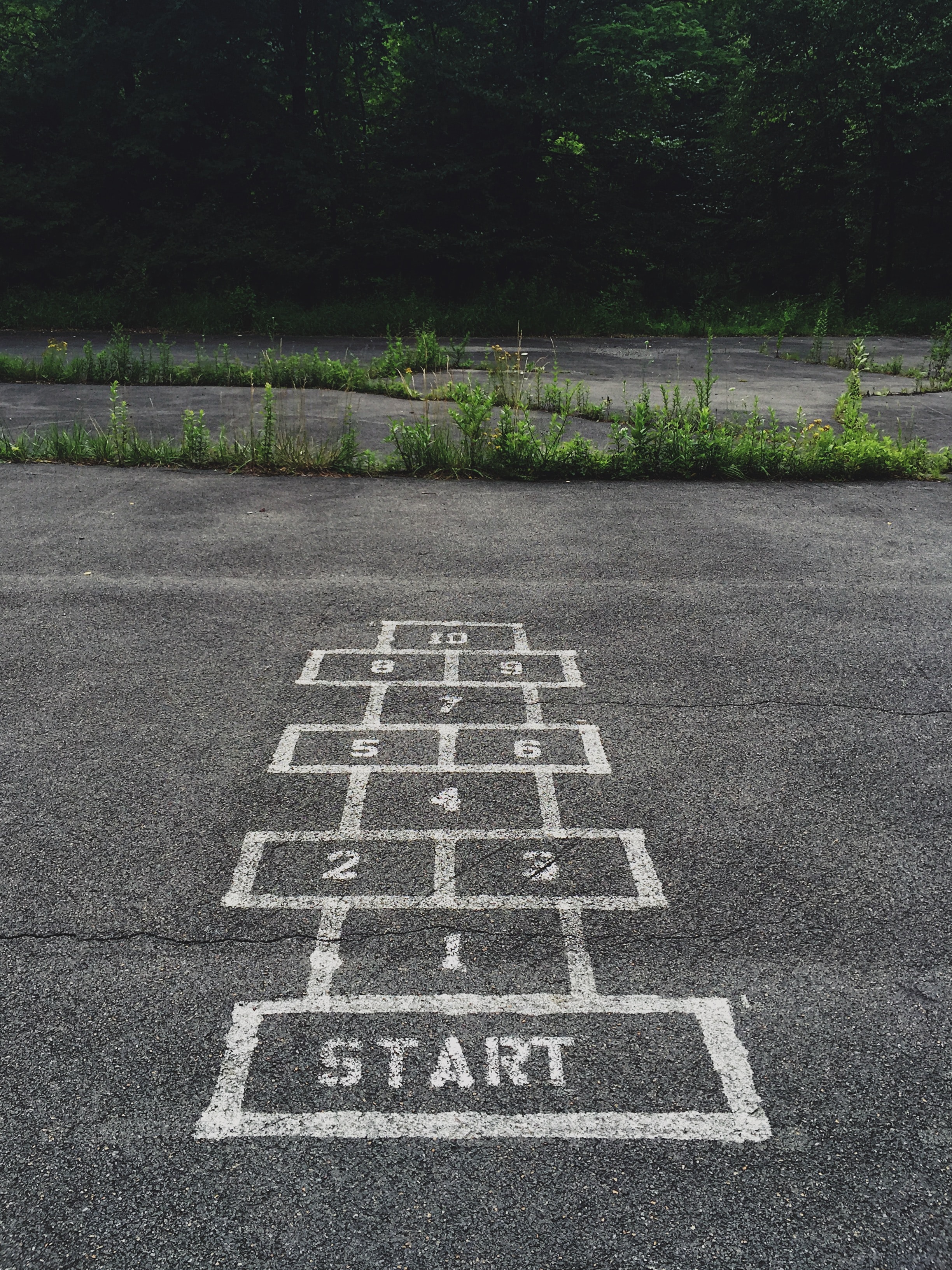 The ACCJC Vision for Success: Social Justice
Image Credit: Jon Tyson on Unsplash
Equity in Online Classes: The Peralta Online Equity Rubric
Technology in Online Classes: The Peralta Online Equity Rubric
Examples: 
Open Educational Resources
Text-based Content
Downloadable Content
Universal Design for Learning: The Peralta Online Equity Rubric
Examples: 
Videos
Accessible Content
Support/Instructions
Human Bias: The Peralta Online Equity Rubric
Examples: 
Multiple forms of representation
Choice/options
Reenvisioning our world
Support/Instructions
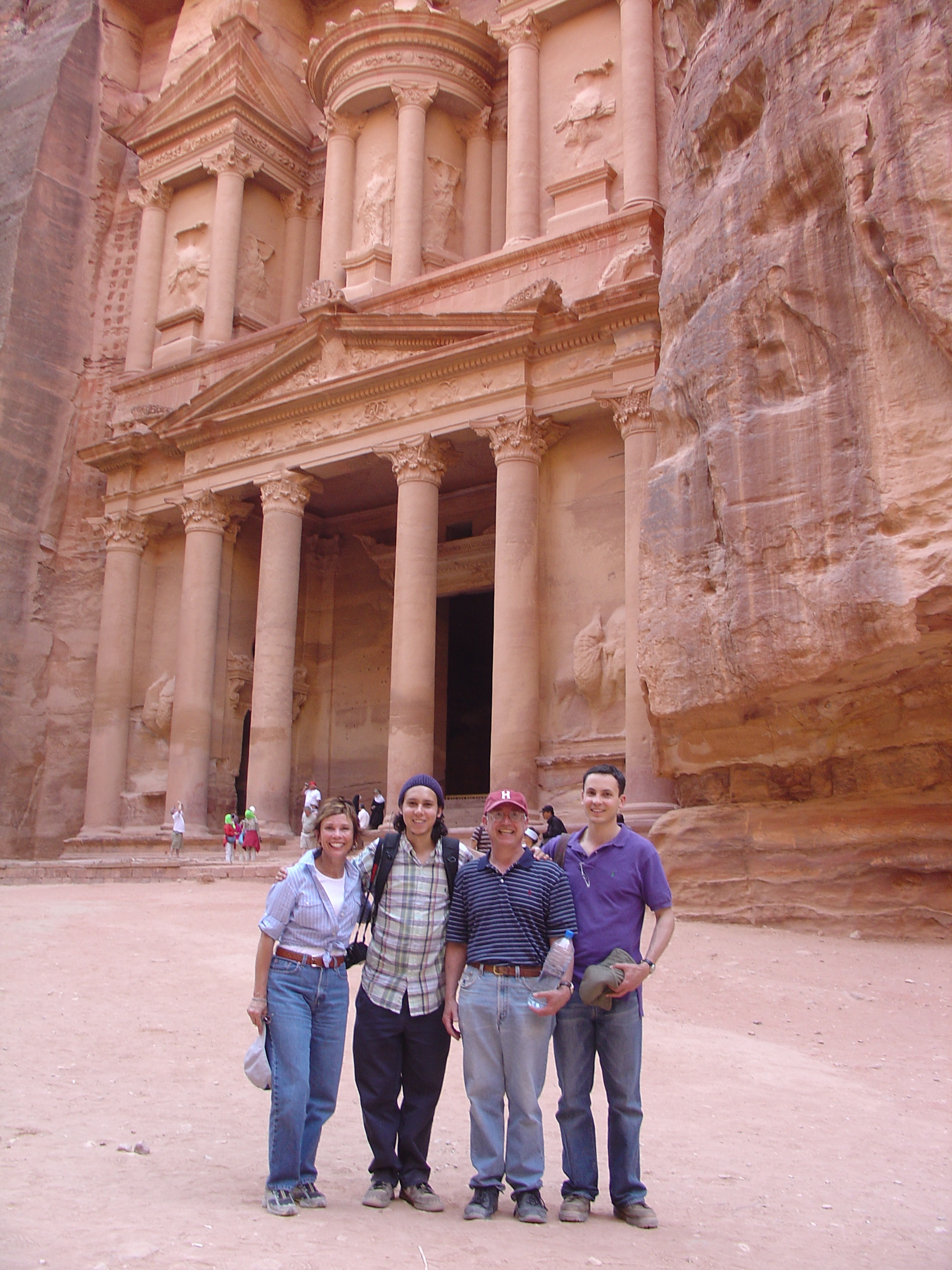 Examples: Course Tour
Image Credit: ©sandrahaynes2012
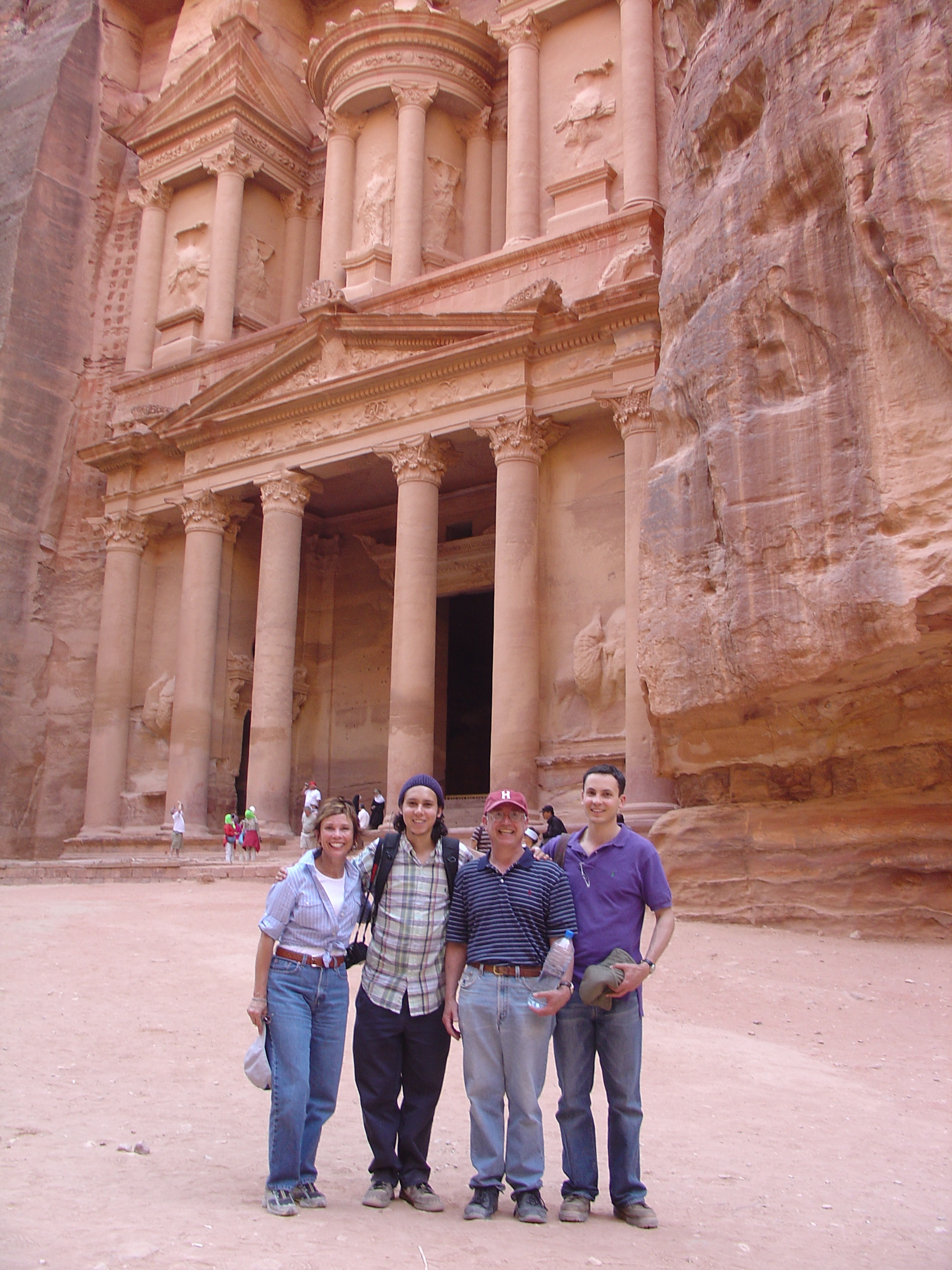 The Peralta Online Equity Rubric
F2: Diversity and Inclusion are explicitly valued through course content and assignment that acknowledges the importance of inclusivity.​
F3:  Images and representations of people are diverse, and/or the instructor encourages students to analyze representations and stereotypes​
F4: Human Interaction biases are acknowledged and assignment encourages ongoing learning about human biases​
F5: Content Meaning element includes a course activity that requires students to connect course content to their socio-cultural backgrounds and/or socio-cultural backgrounds of others​
F6: Personal Connections through a course activity/assignments requires students to interact in ways that value diverse student experiences and perspectives​
Examples: Tour Stops
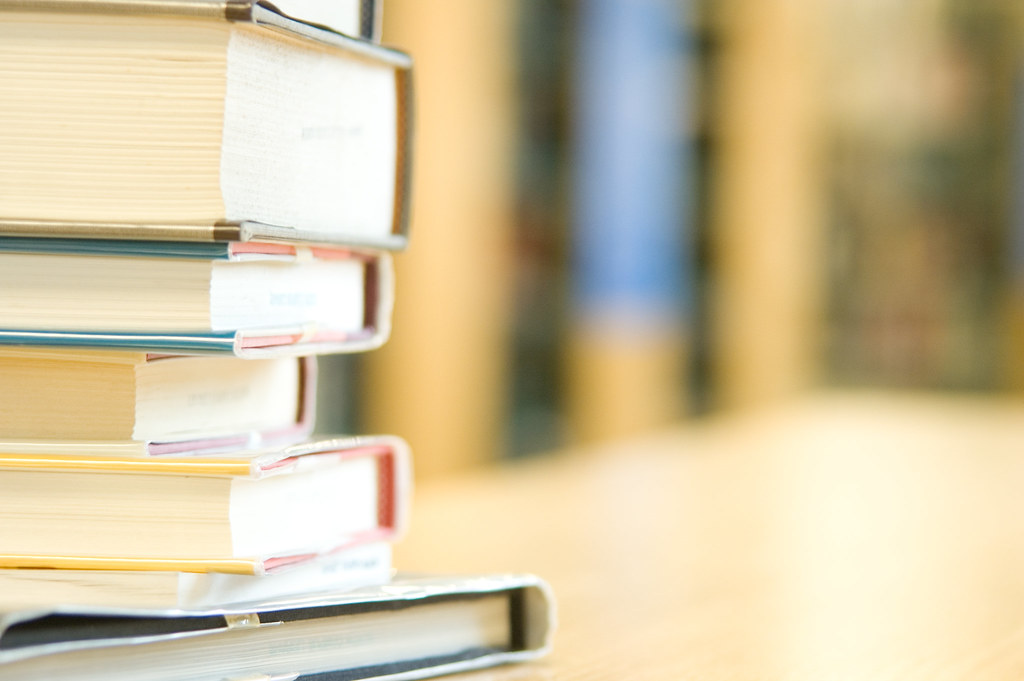 Resources
ACCJC Revised Policy on Social Justice
CCCs Vision for Success, 2017, updated July 2021
Equity-Minded Worksheet for Instructors of Online Classes (University of Wisconsin)
Shoemate, Joy. Open for Anti-Racism Course (Canvas Commons)
Peralta Online Equity Rubric
Racial Equity Tools
UDL – Cast.org
This Photo by Unknown Author is licensed under CC BY
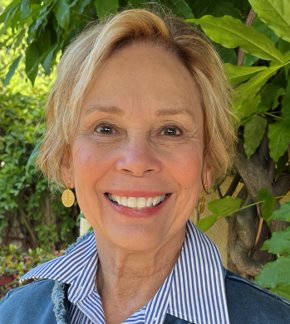 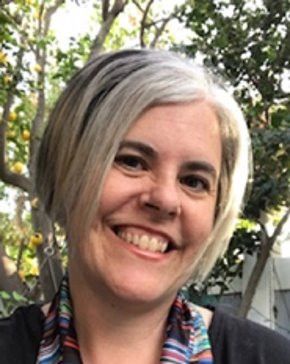 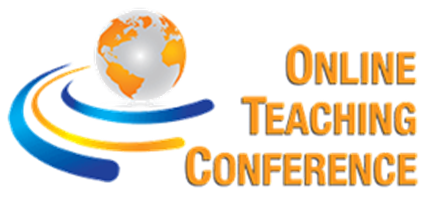 June 29 - July 1, 2022
Contact Information
Sandy Haynes: 
schaynes@pasadena.edu
professor.shaynes@gmail.com

Katie Datko: 
cdatko@mtsac.edu